Microprocessor
General Purpose Processors
Sources: Intel, Motorola, MIPS, ARM, TI, and IBM Website/Datasheet; Embedded Systems Programming, Nov. 1998
2
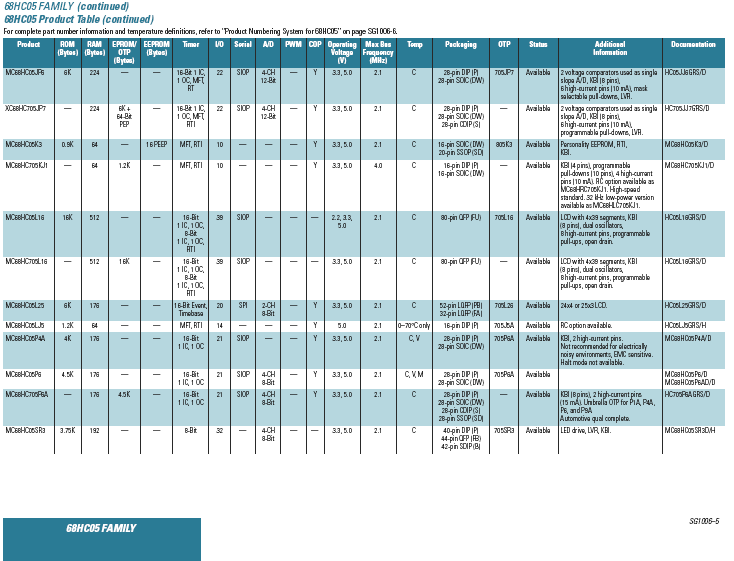 3
Microcontroller catalogue
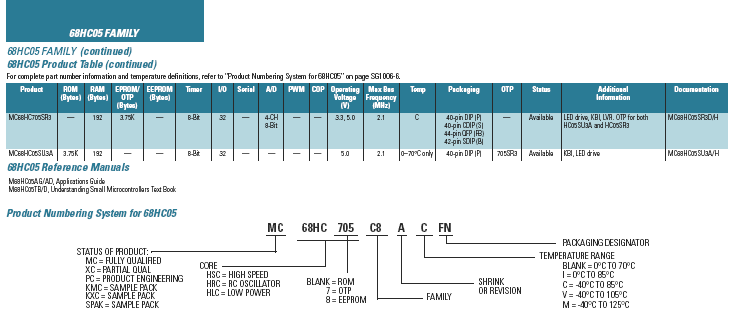 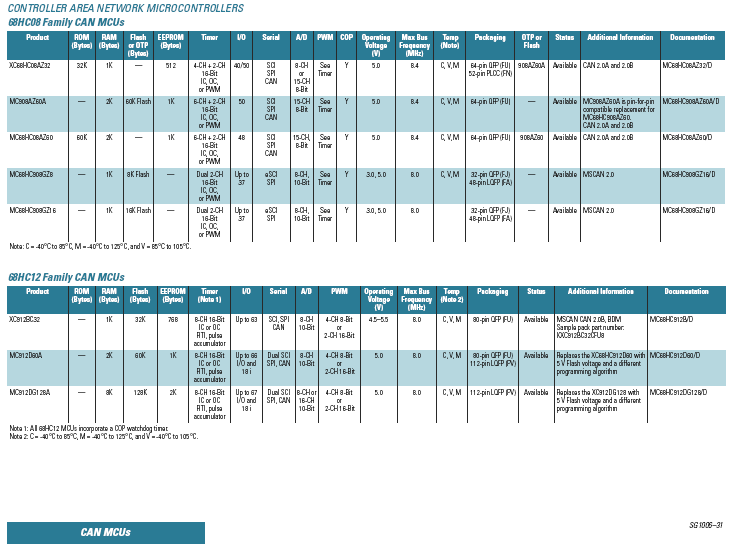 5
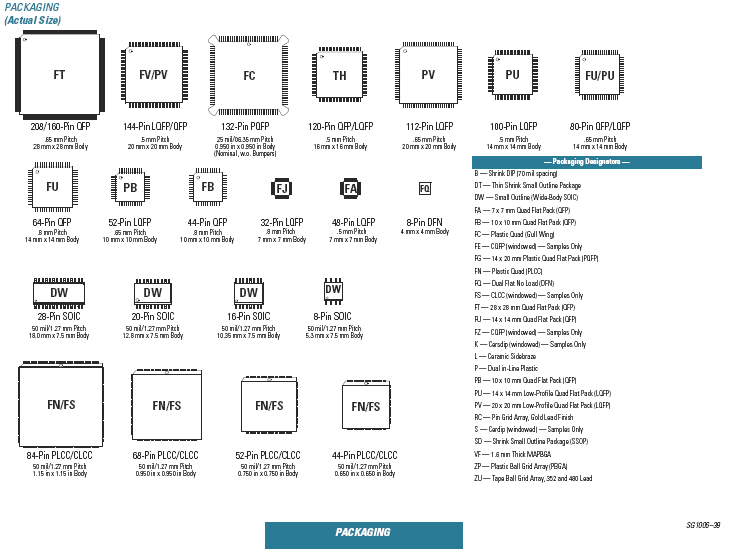 Microcontroller packaging
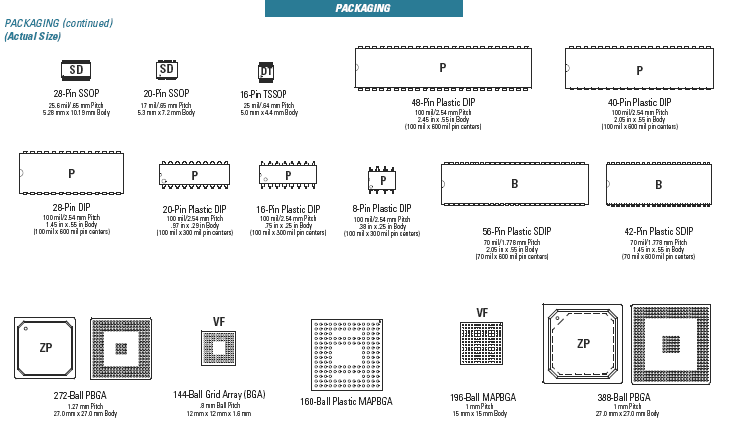 7